Figure 8. Integrin αv expression. Top. Immunoblots depict the effect of TGFβ1 (0, 2.5, 10 or 40 ...
Cereb Cortex, Volume 14, Issue 7, July 2004, Pages 791–802, https://doi.org/10.1093/cercor/bhh039
The content of this slide may be subject to copyright: please see the slide notes for details.
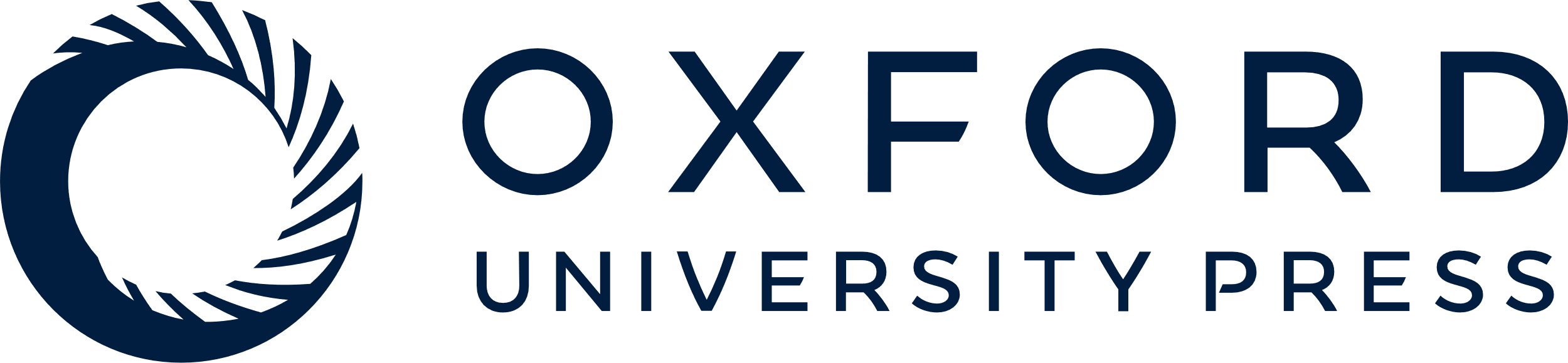 [Speaker Notes: Figure 8. Integrin αv expression. Top. Immunoblots depict the effect of TGFβ1 (0, 2.5, 10 or 40 ng/ml), ethanol (400 mg/dl), or both TGFβ1 (10 ng/ml) and ethanol on the expression of integrin αv in the organotypic slices at two timepoints (t6 and t12). Bottom. Quantitative analysis of the blots is depicts the mean, relative amount of αv expression in the cerebral wall. n = 3. * and  identify statistically (P < 0.05) significant differences as compared with the untreated and ethanol-treated cultures, respectively.


Unless provided in the caption above, the following copyright applies to the content of this slide:]